Updating the University Libraries Classic Catalog at the University of Memphis: A Report on WebPac Refreshing
Kenneth Haggerty, University of Memphis
Classic Catalog- Pre-Refresh
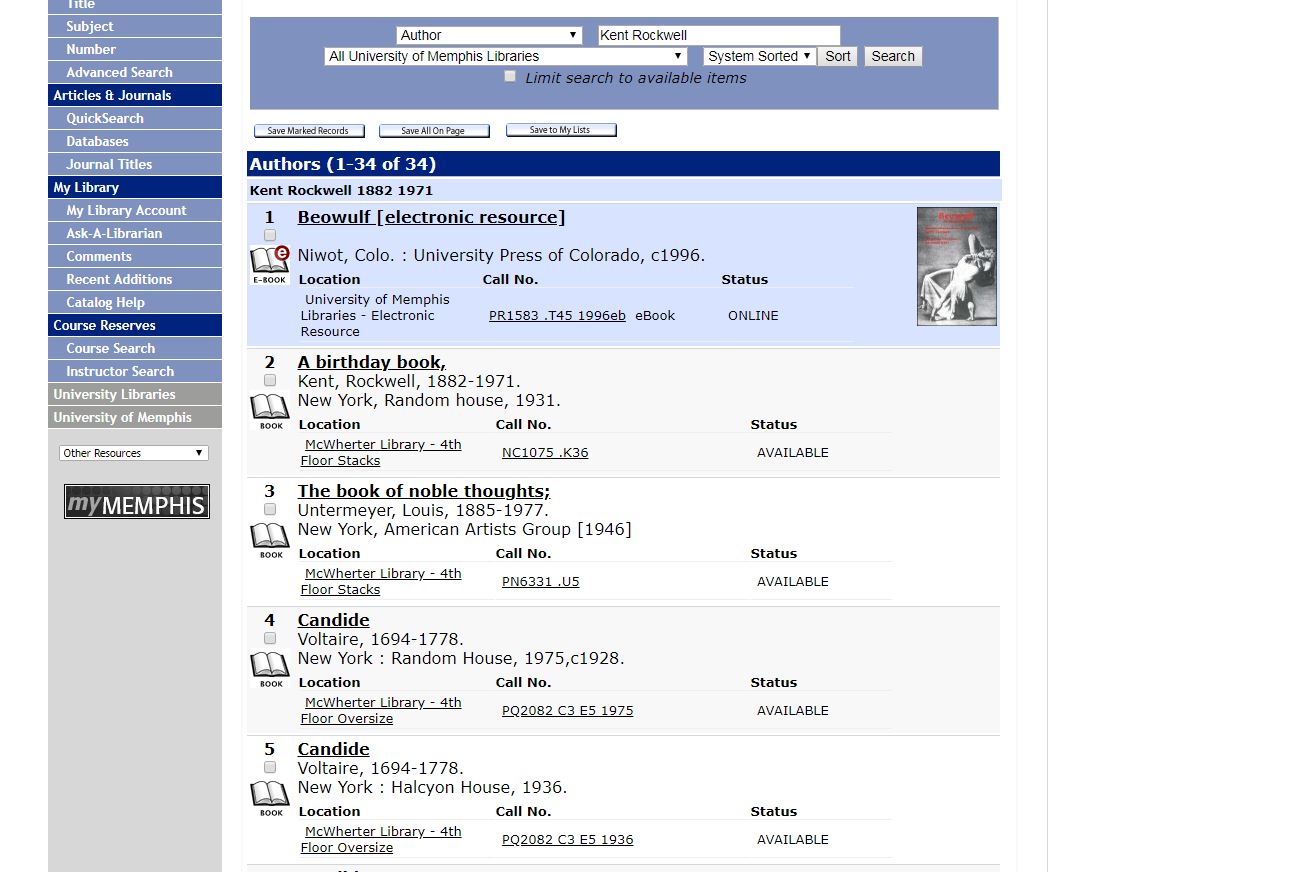 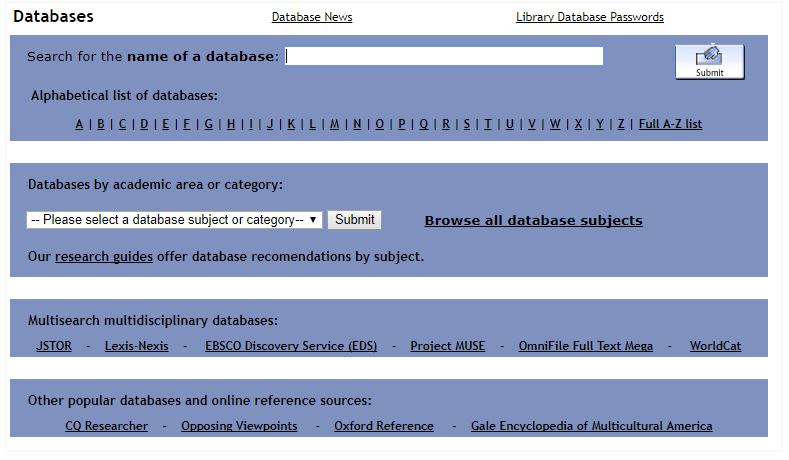 Timeline
Timeline
WebPAC Example Sets
Building a Mockup- Selection & Design
Library Logo
Color Palette 
Library Links
Material Type Images
Feedback from Faculty and Staff
Timeline
Prior to May 28, 2019 – Library staff saves off any pages in Staging Directory that need to be retained.  
May 28-31, 2019 – Innovative replaces screens in Staging Directory with new Example Set and imports new logos.
June 3-28, 2019 – Innovative works on WebPAC Refresher in Staging Directory.  Library staff should not make any changes to the Staging Directory screens during the WebPAC Refresher.
July 1-12, 2019 – Library staff reviews draft WebPAC Refresher and submits changes.
July 15-19, 2019 – Innovative makes final changes to the Staging Directory pages.
July 22, 2019 – Publish Staging Directory to Live Directory and go live with refreshed WebPAC.
WebPac Examples
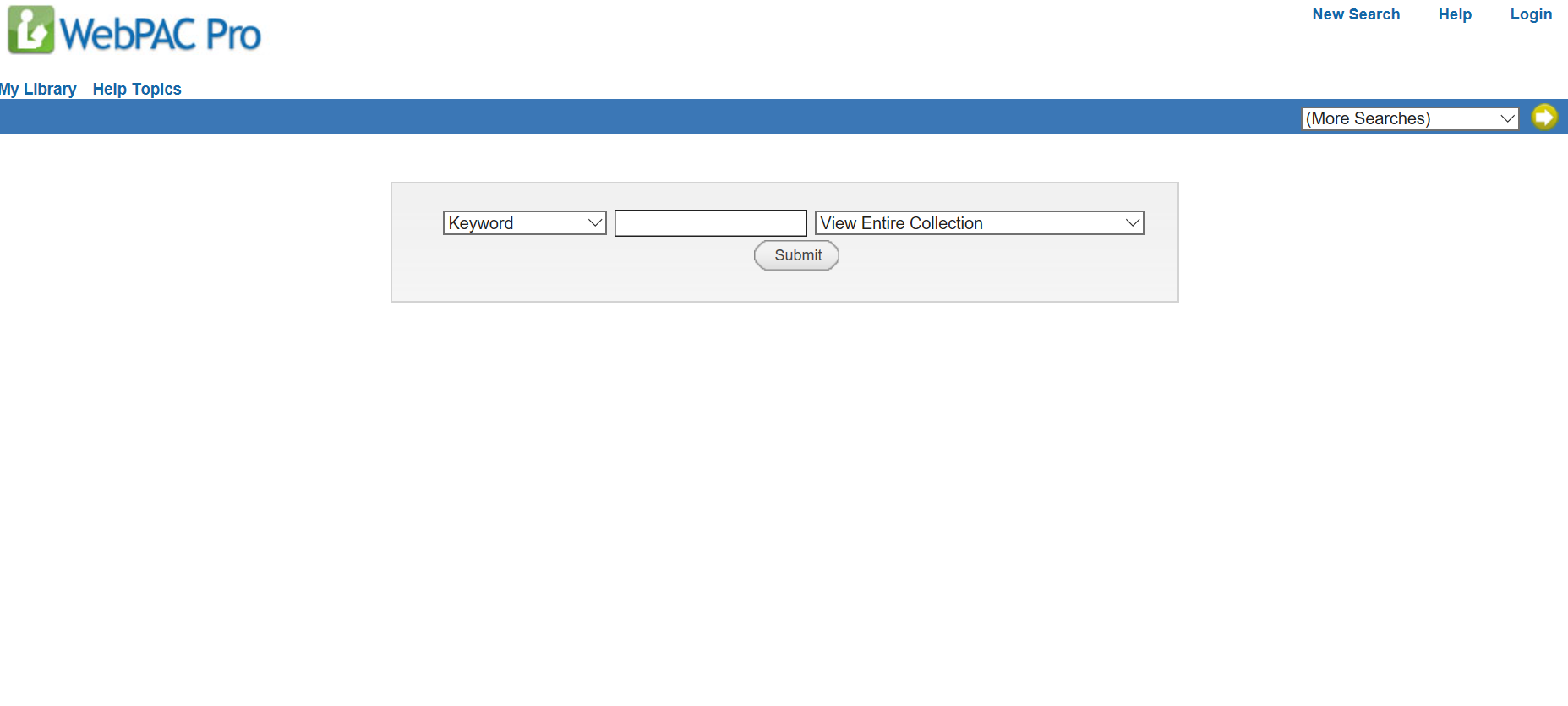 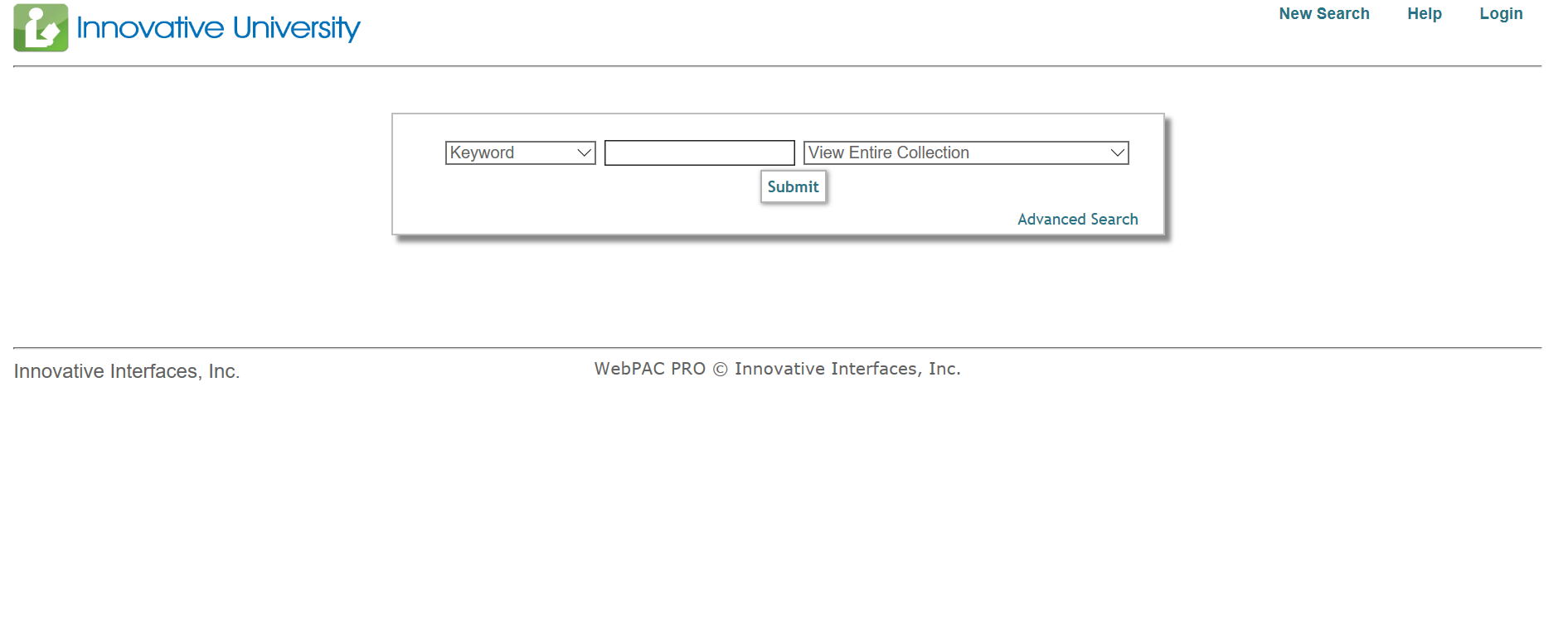 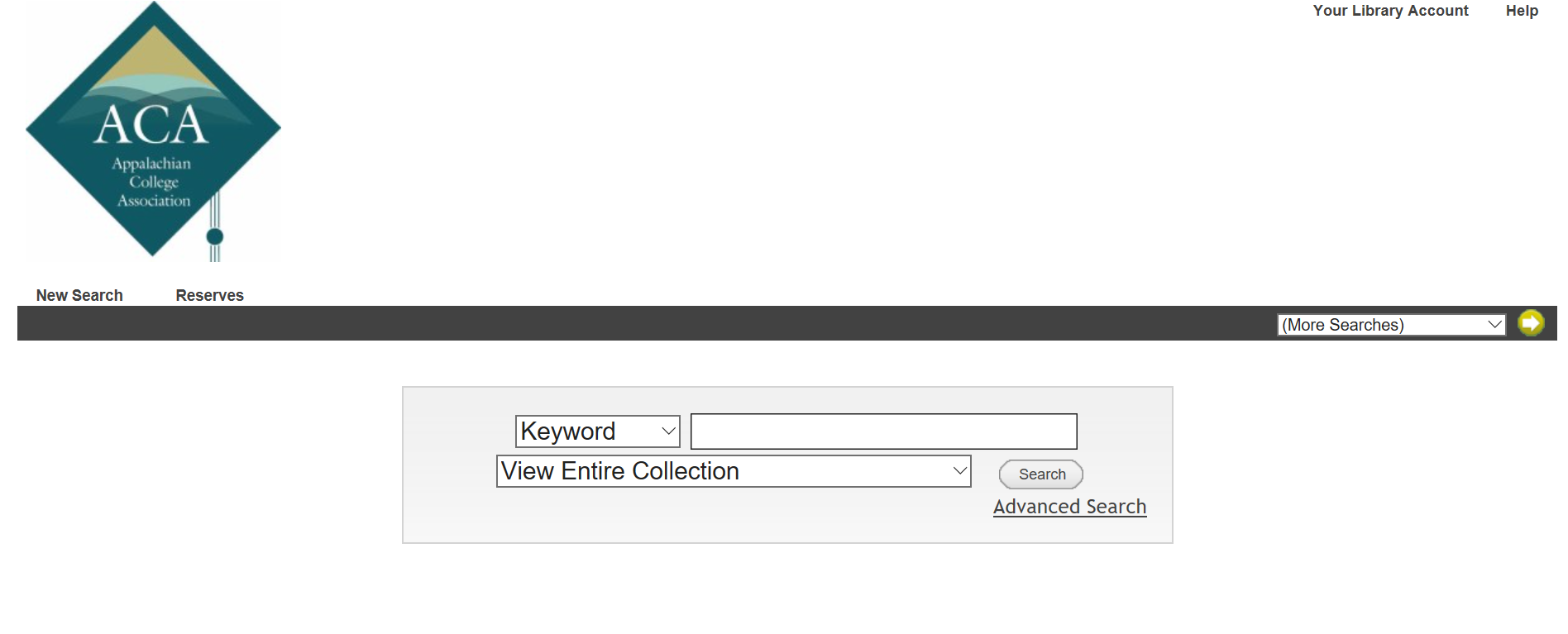 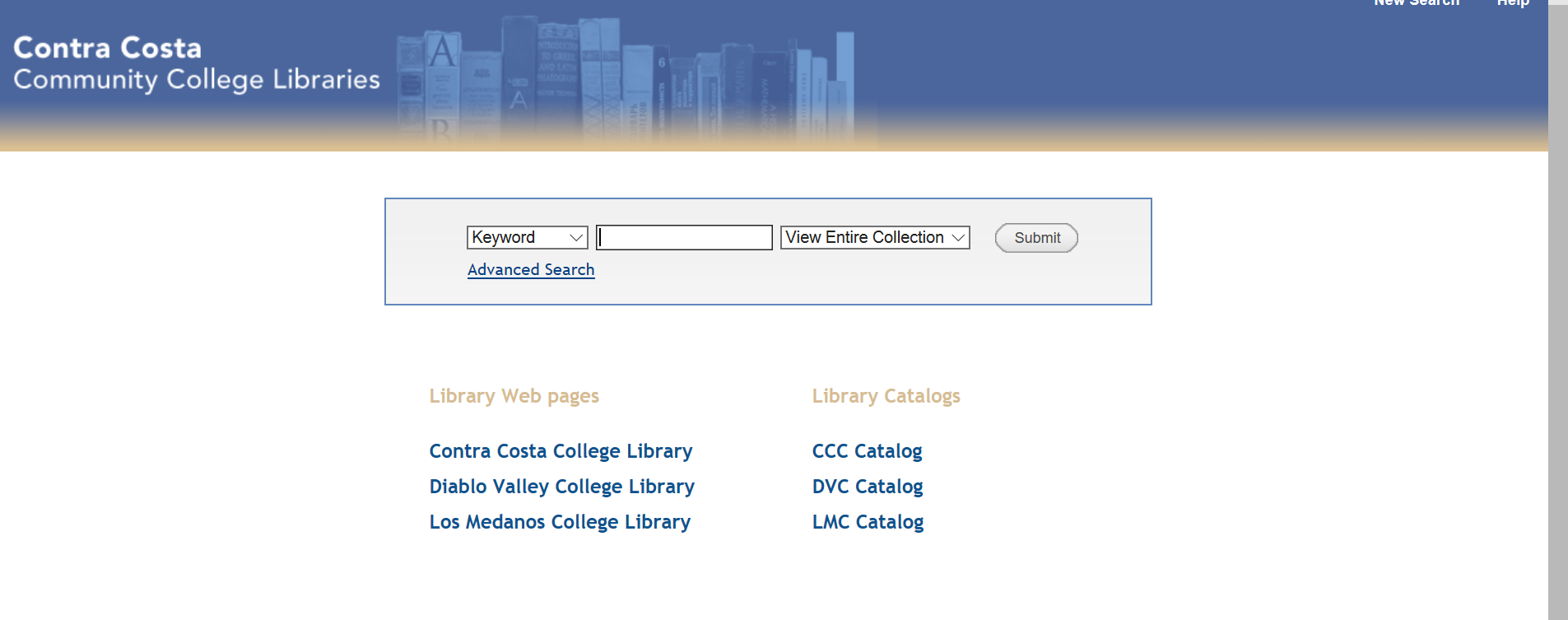 Mockups
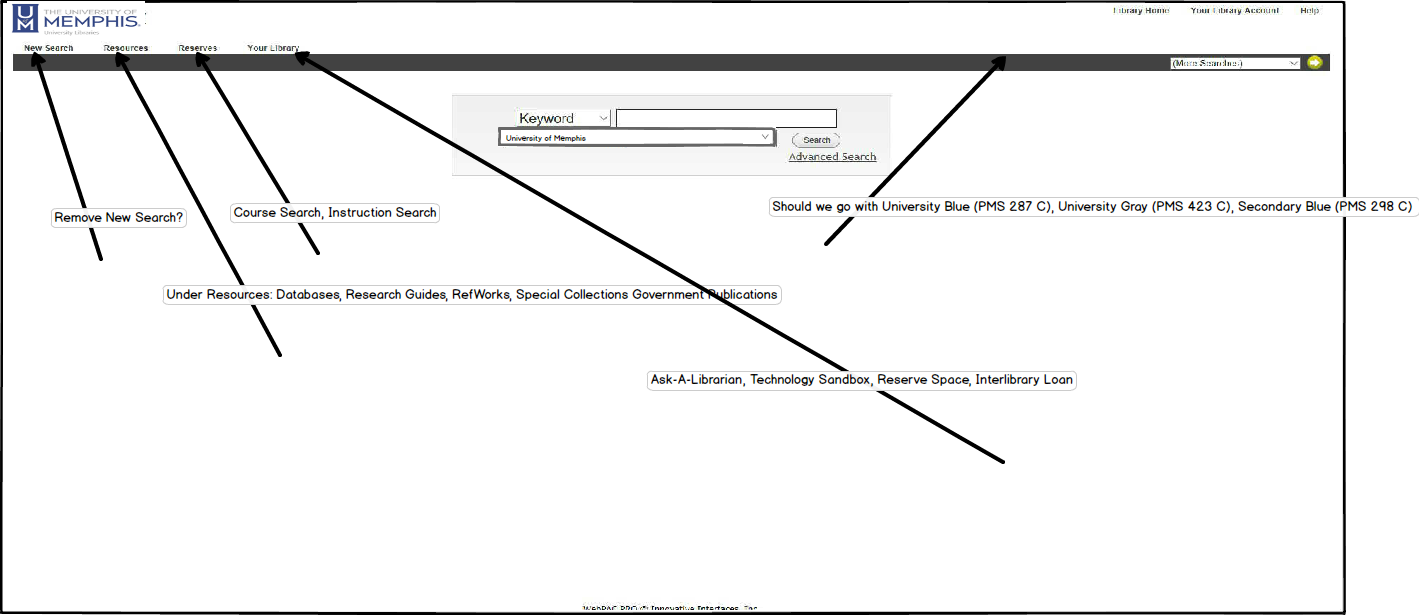 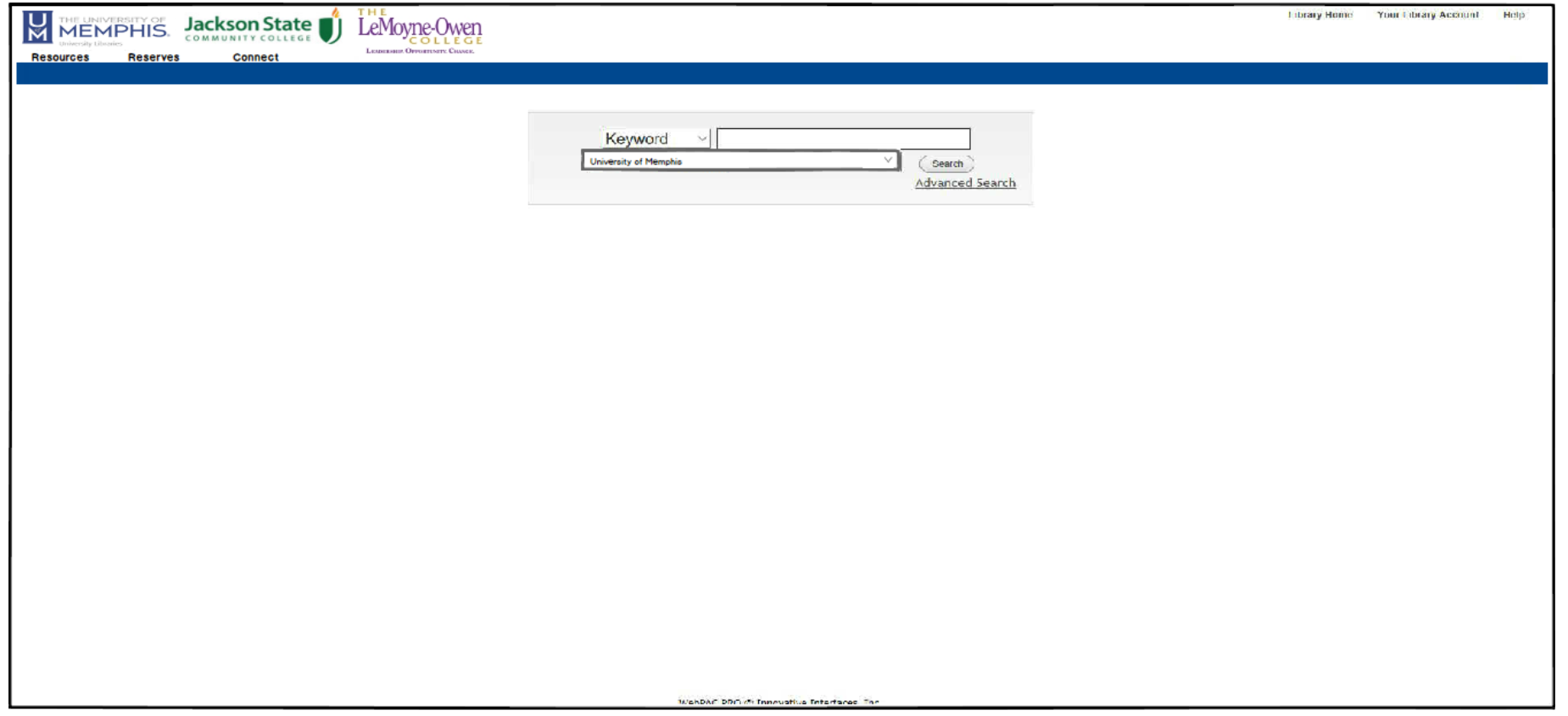 Current Classic Catalog
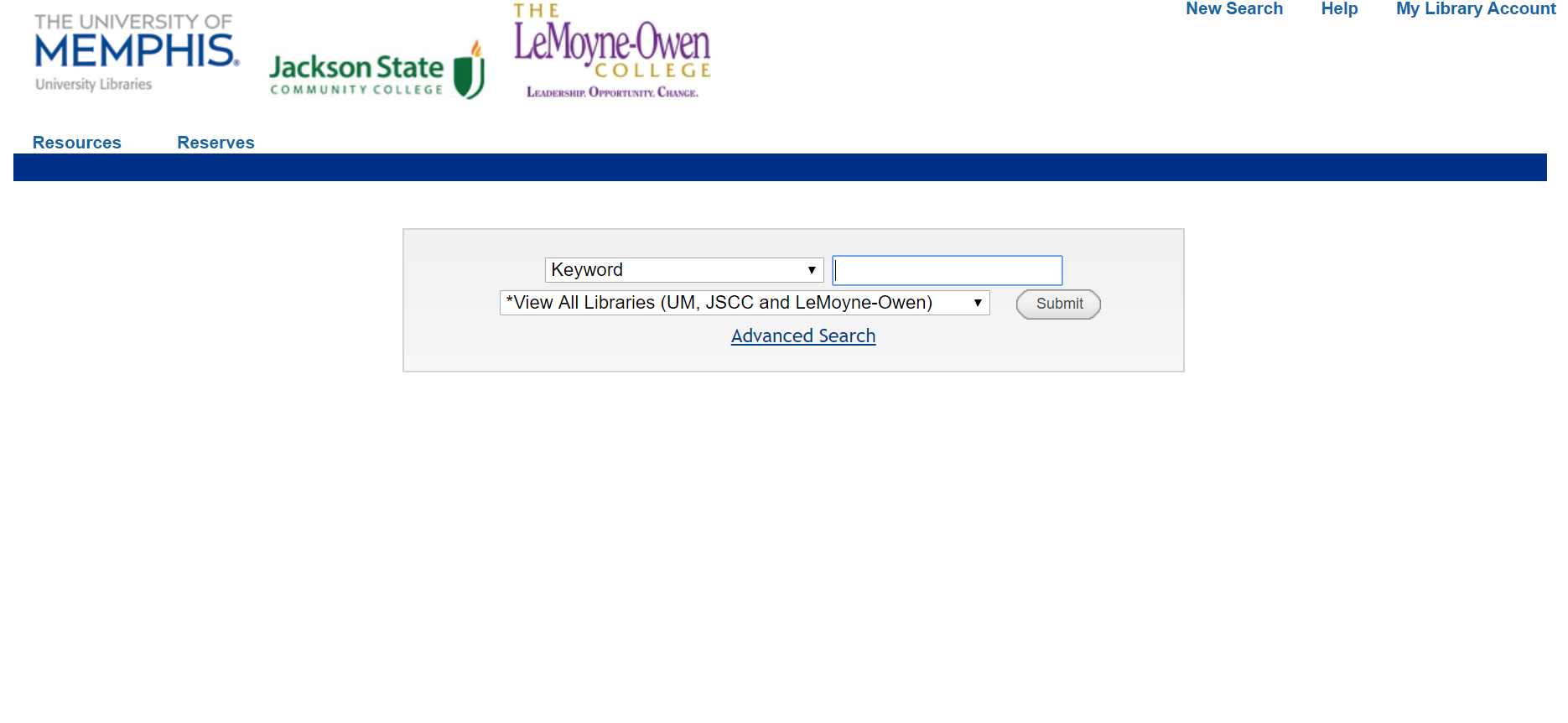 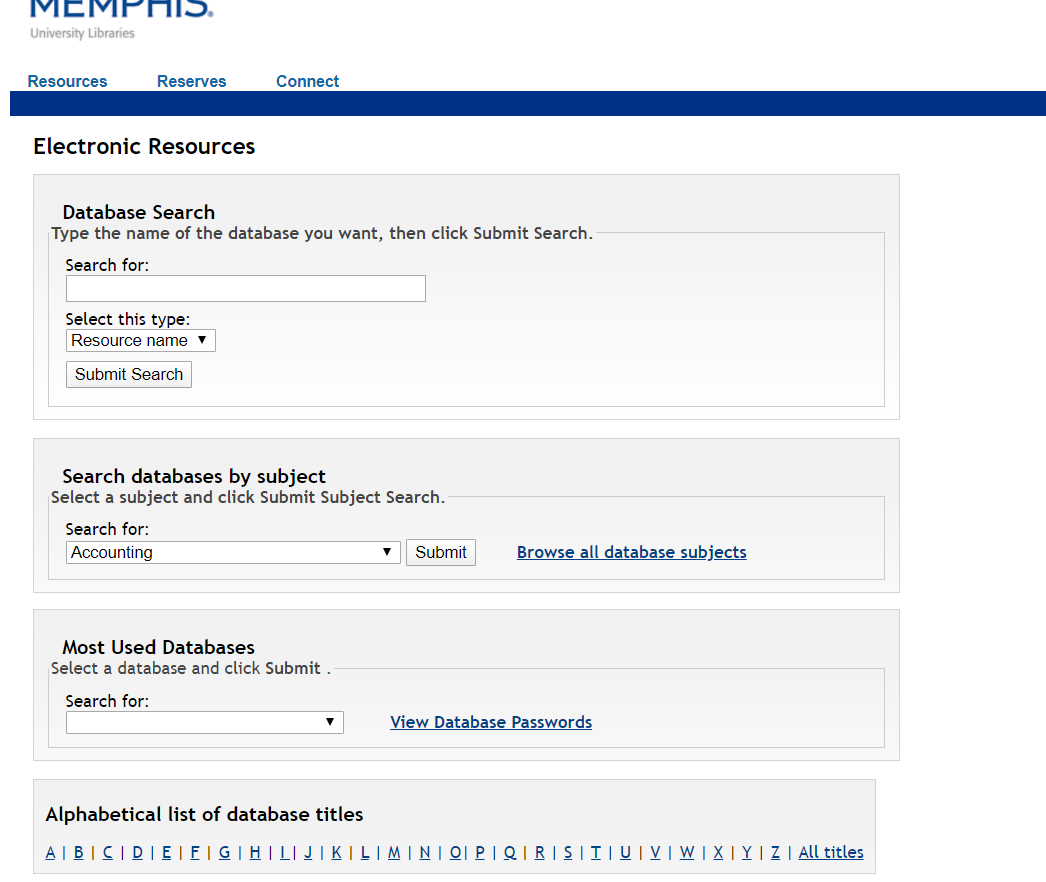 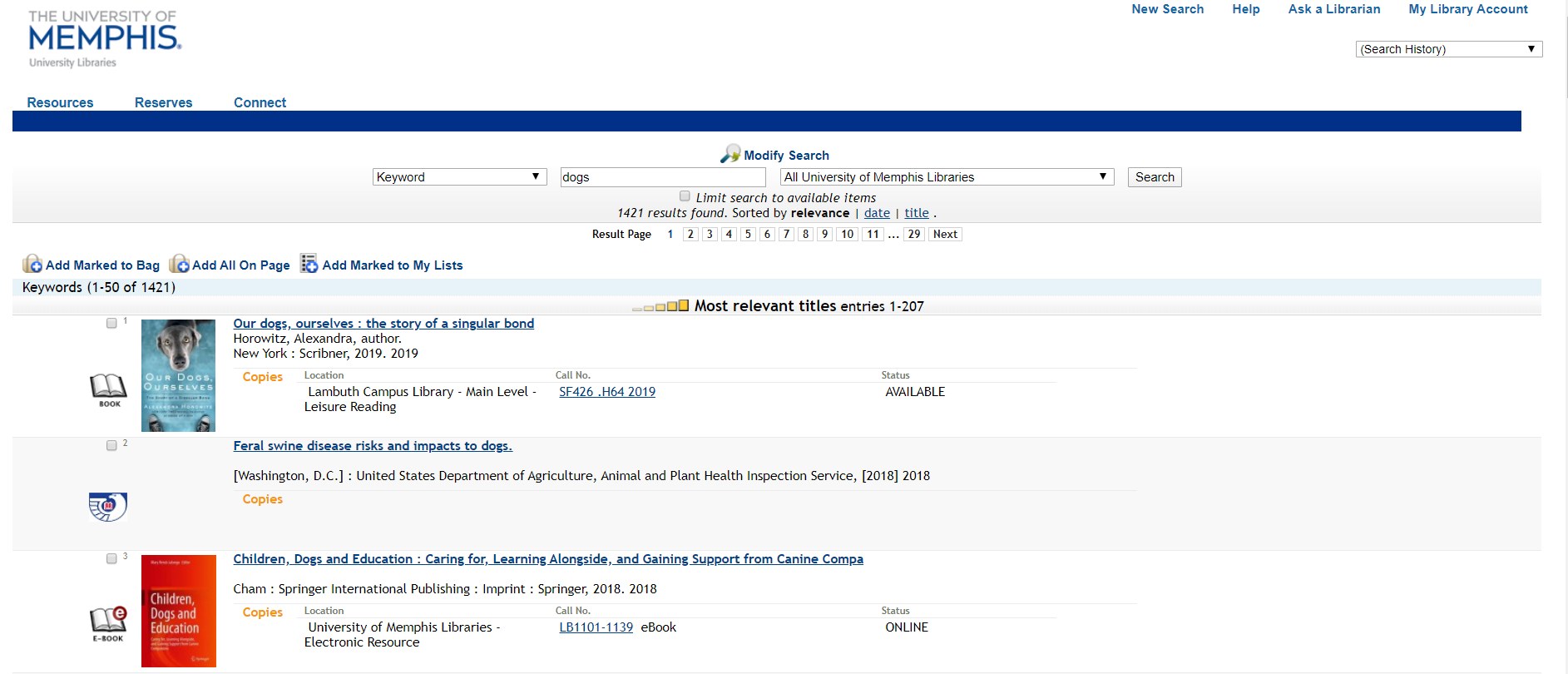 Thank You!
Questions?